Инвестиционный паспорт объекта________________________________________________________________________________________________________________________________________
НАИМЕНОВАНИЕ ОБЪЕКТА: Здание «Правления колхоза им. Ленина»
АДРЕС: Слободзейский район с. Чобручи, ул. Ленина 35 Б
Характеристика инвестиционной площадки
Местонахождение объекта
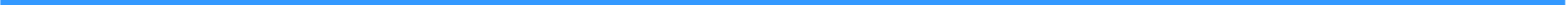 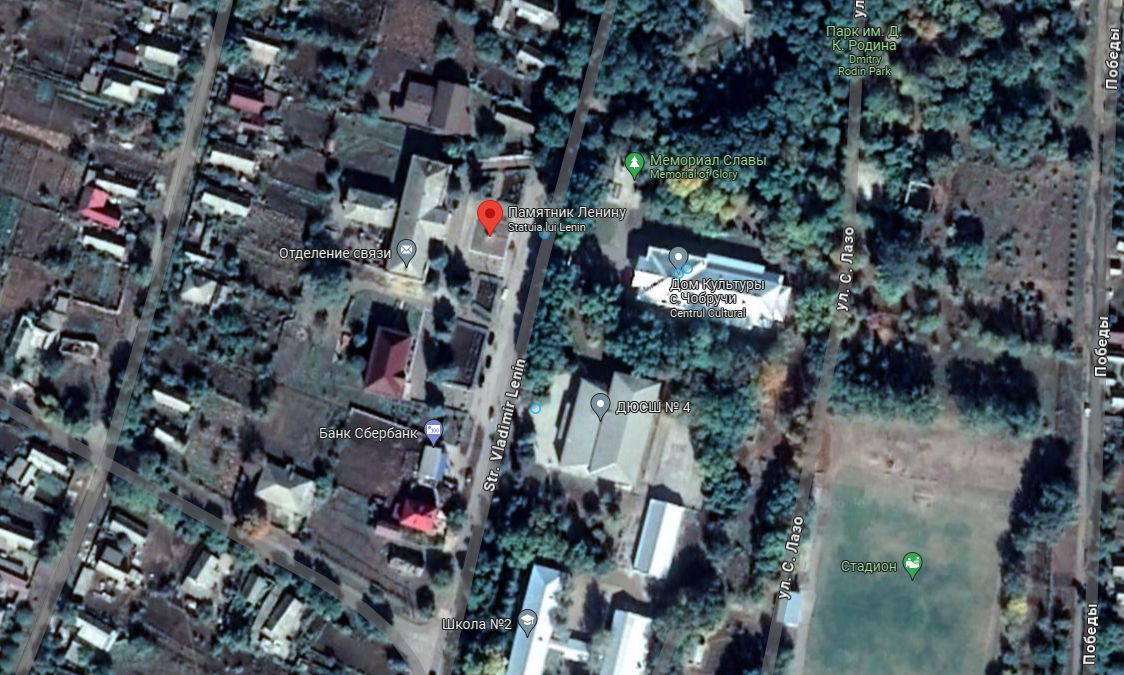 Фотогалерея
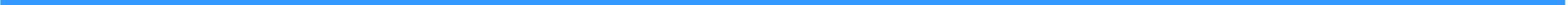 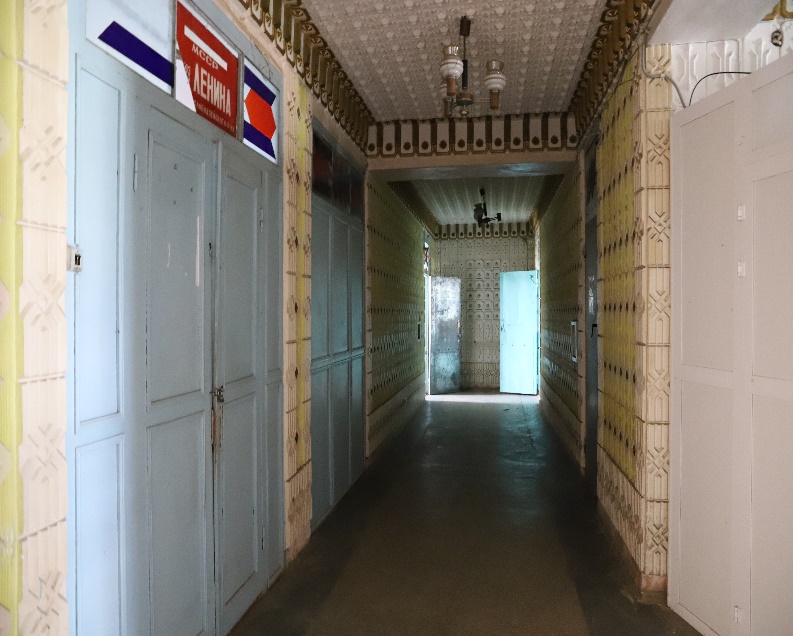 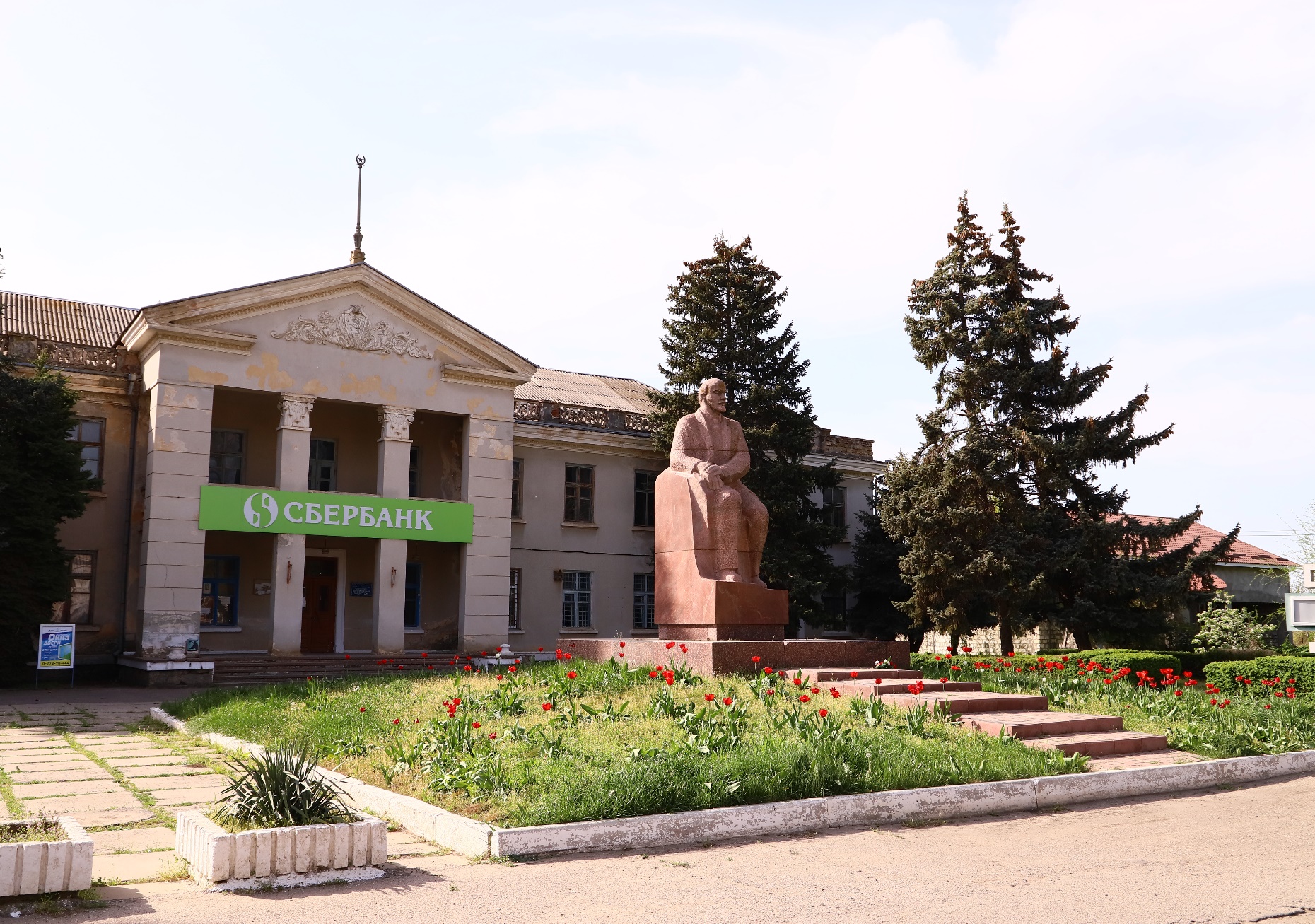 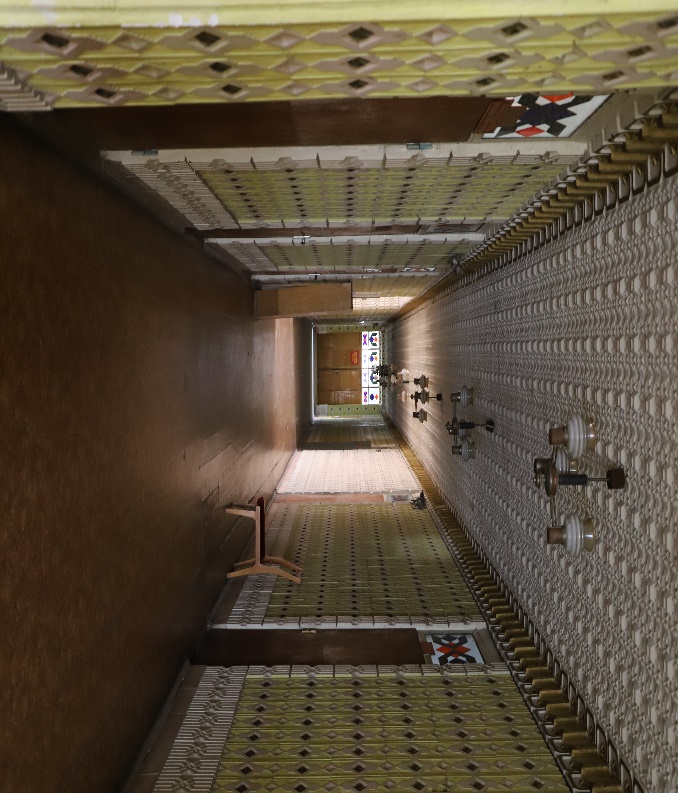